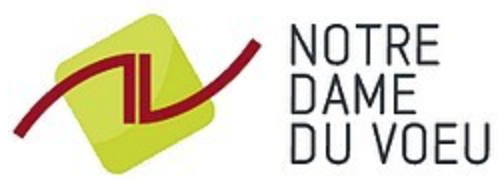 Thème: Les fonctionsSéquence 5 :Représenter algébriquement et graphiquement les fonctions
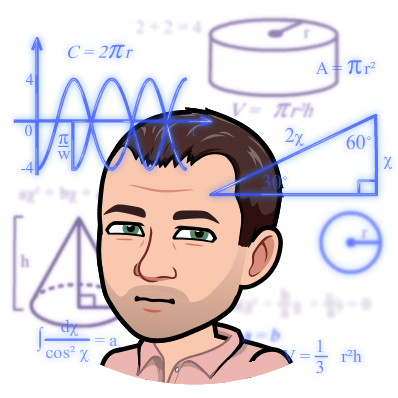 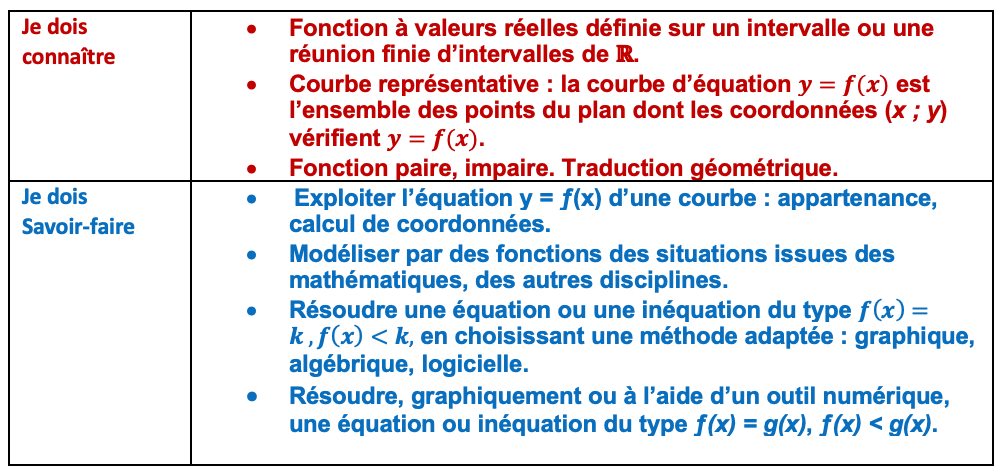 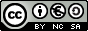 Mevel Christophe
1
1°) Courbe représentative d’une fonction
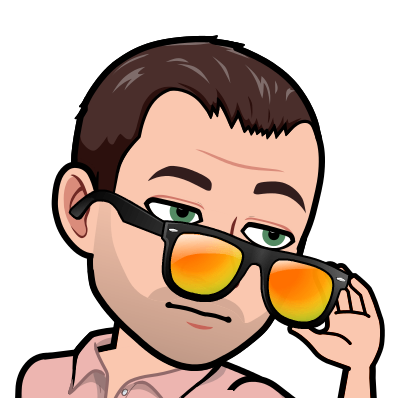 Activité préparatoire :  Le problème du plaisancier.
Définition 1:
L’ensemble de définition d’une fonction est …………………………………………………………………………………………………………………….
On le note généralement D ou Df si plusieurs fonctions interviennent dans l’énoncé.
Procédure à suivre pour déterminer l’appartenance d’un point M (xM ; yM) du plan à la courbe représentative d’une fonction.
Vérifier graphiquement que le point est sur le dessin de la courbe. (Méthode approximative car on peut avoir l’impression
Visuellement que c’est le cas et pourtant…
Vérifier que l’abscisse xM appartient à l’ensemble de définition D et que le calcul de f(xM) donne comme résultat yM.
Mevel Christophe
2
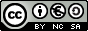 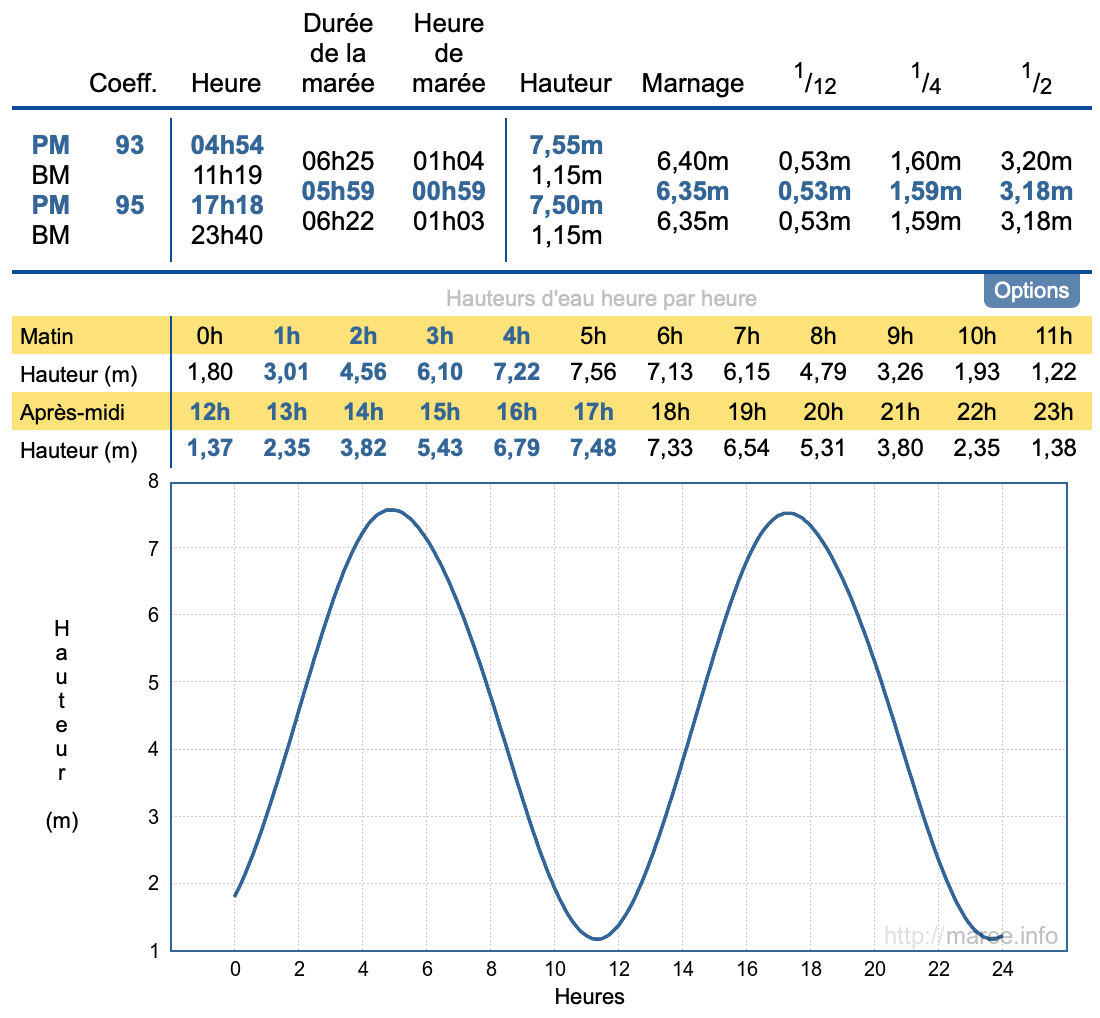 Tableau de valeurs illustrant ……………………………………………………
…………………………………………………………………………………………………………
Courbe représentative de la fonction f donnant
………………………………………………………………………………………….
……………………………………………………………………………………………. 
Ensemble des points appartenant à la courbe.
………………………………………………………… de la fonction f.
Avec une lecture graphique, on pourrait
penser que le point de coordonnées …………..
appartient à la courbe représentative de la
fonction f et pourtant avec un peu plus de
précision…
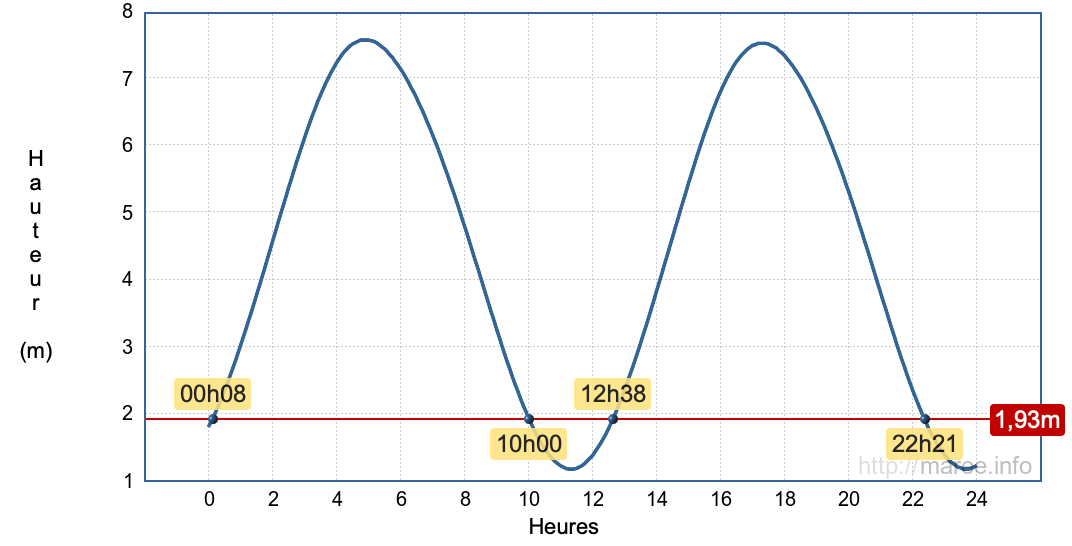 Source: http://maree.info/76?d=20141125
Mevel Christophe
3
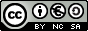 2°) Parité d’une fonction
a) Fonctions paires
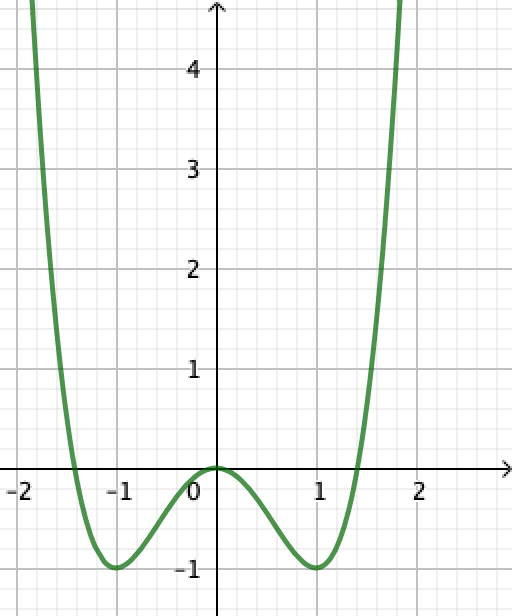 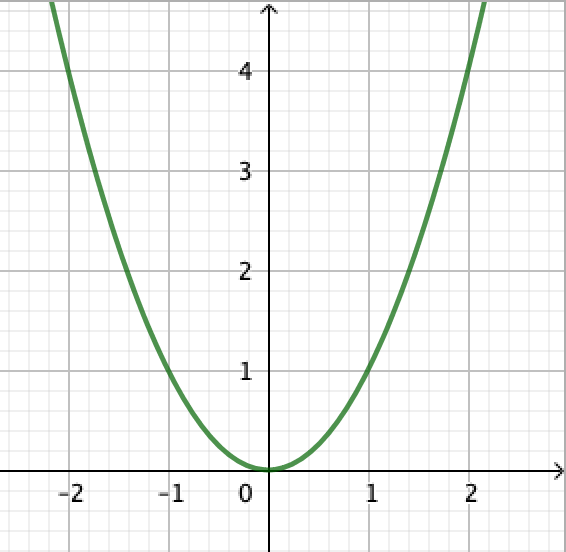 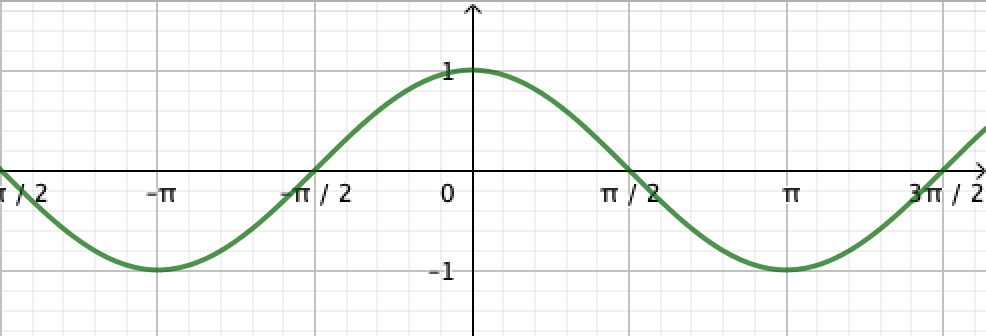 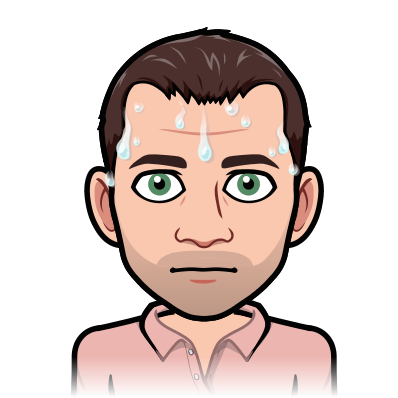 Mevel Christophe
4
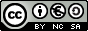 a) Fonctions impaires
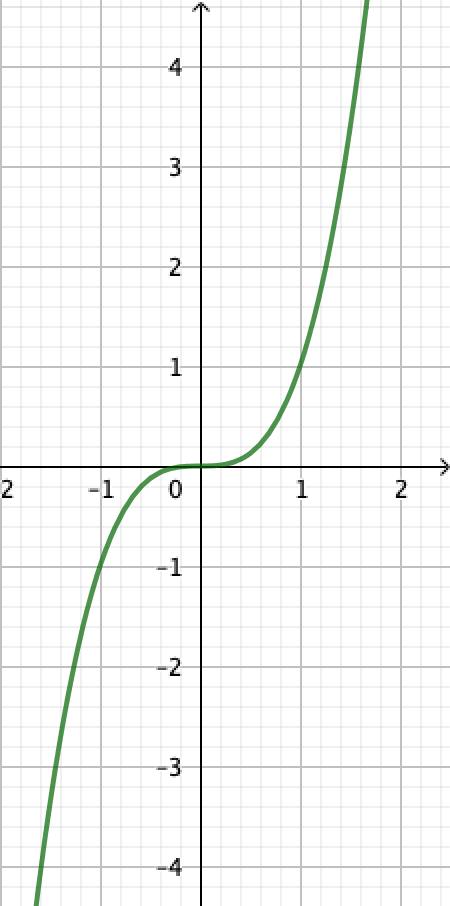 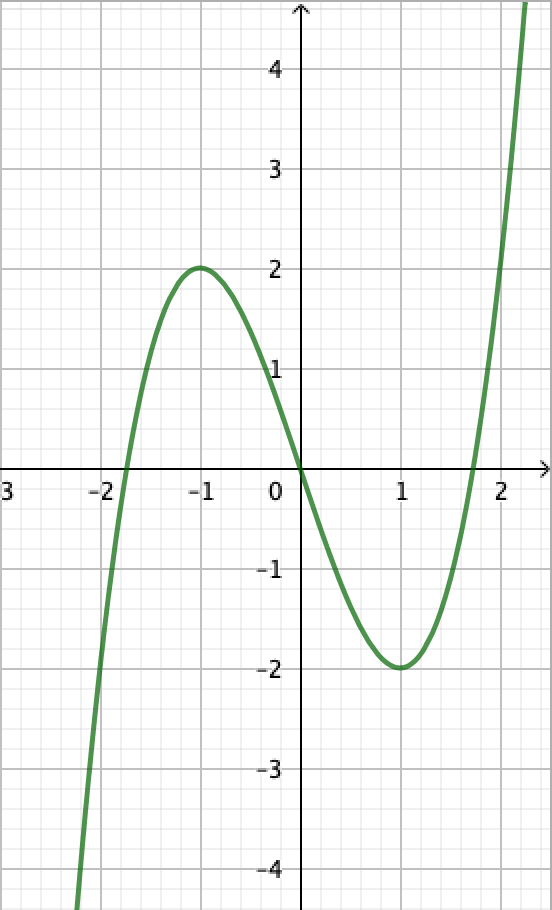 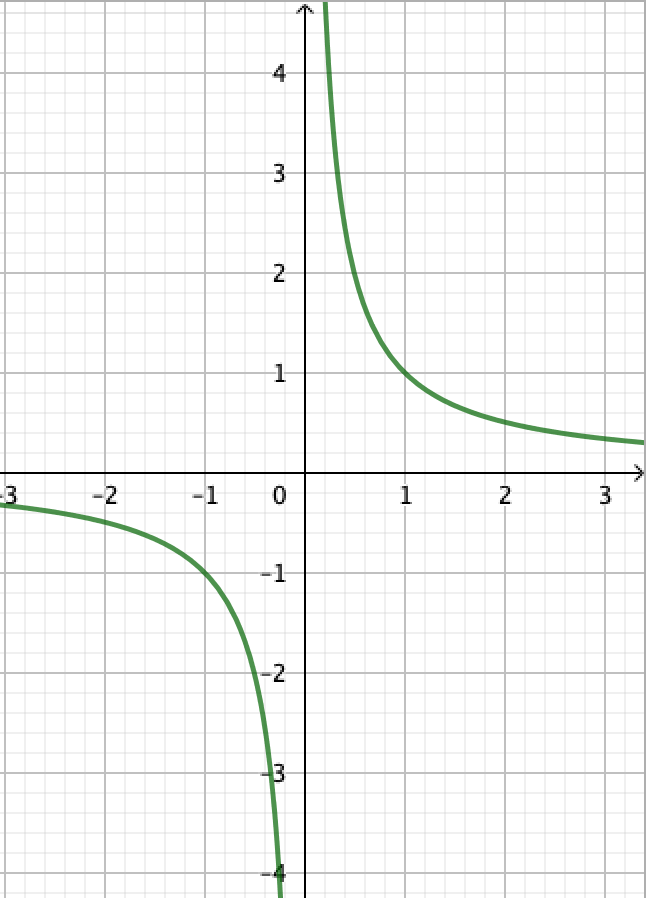 Mevel Christophe
5
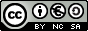 3°) Résolution graphique et algébrique des équations du type f(x) = k où k est un nombre réel
a) Résolution graphique et/ou avec un logiciel
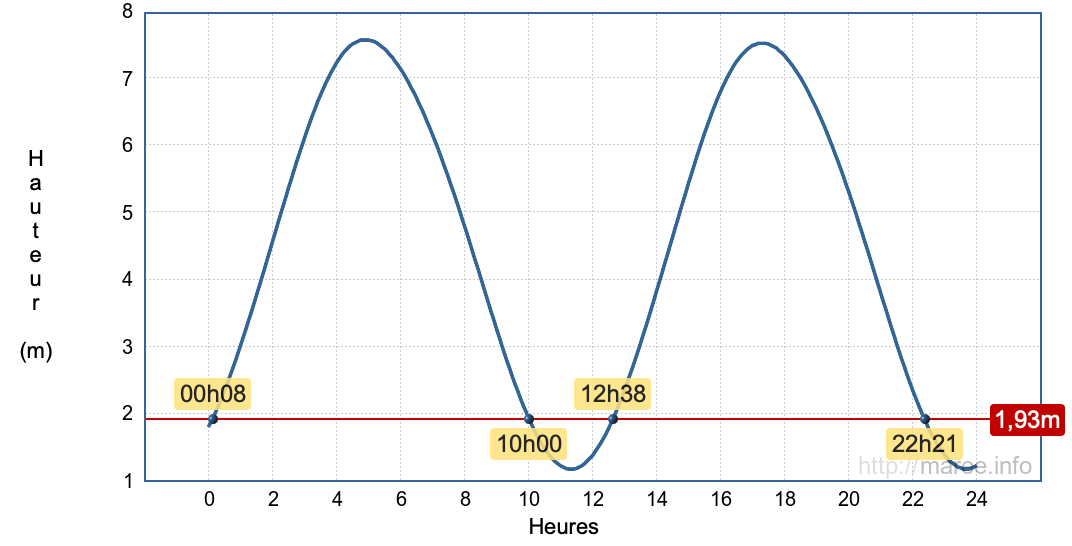 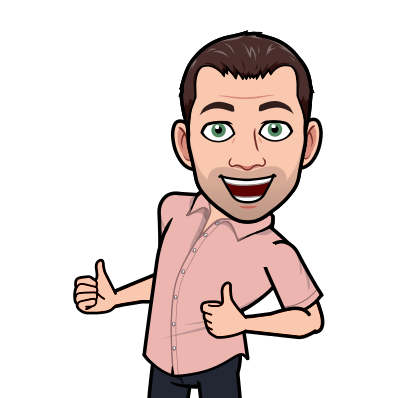 Propriété: 
Les solutions de l’équation f(x) = k sont ……………………………………………………………………………………………………………………………………
…………………………………………………………………………………………………………………………………………………………………………………………….
Mevel Christophe
6
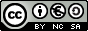 b) Résolution algébrique
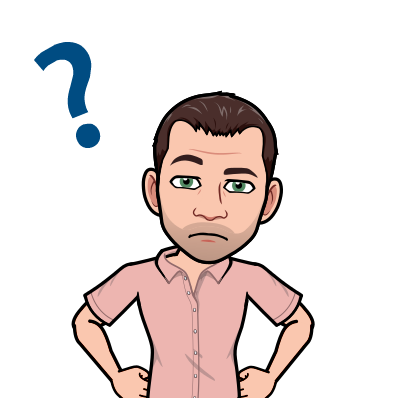 Démarche de
résolution 
verticale
Démarche de
résolution 
verticale
Propriété: 
La résolution algébrique des équations du type f(x) = k où k est un nombre réel nous amène à résoudre des 
équations nous fournissant ……………………………………………………………………………………………………………………………………..
Mevel Christophe
7
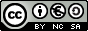 Exemple avec une démarche globale
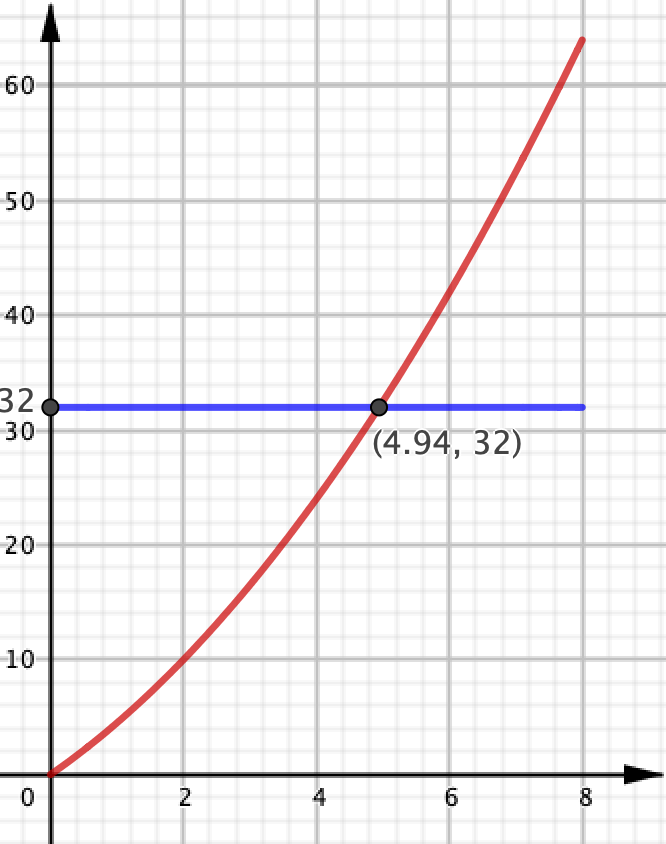 Problème 1 issu du polycopié regroupant les 2 problèmes.
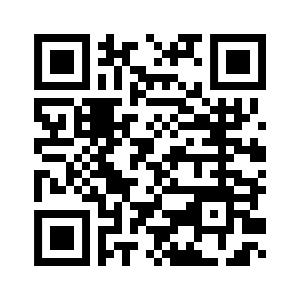 https://www.geogebra.org/m/je8djc2c
Mevel Christophe
8
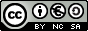 4°) Résolution graphique des inéquations du type f(x) > k où k est un nombre réel
a) Résolution graphique et/ou avec un logiciel
Source: http://maree.info/82
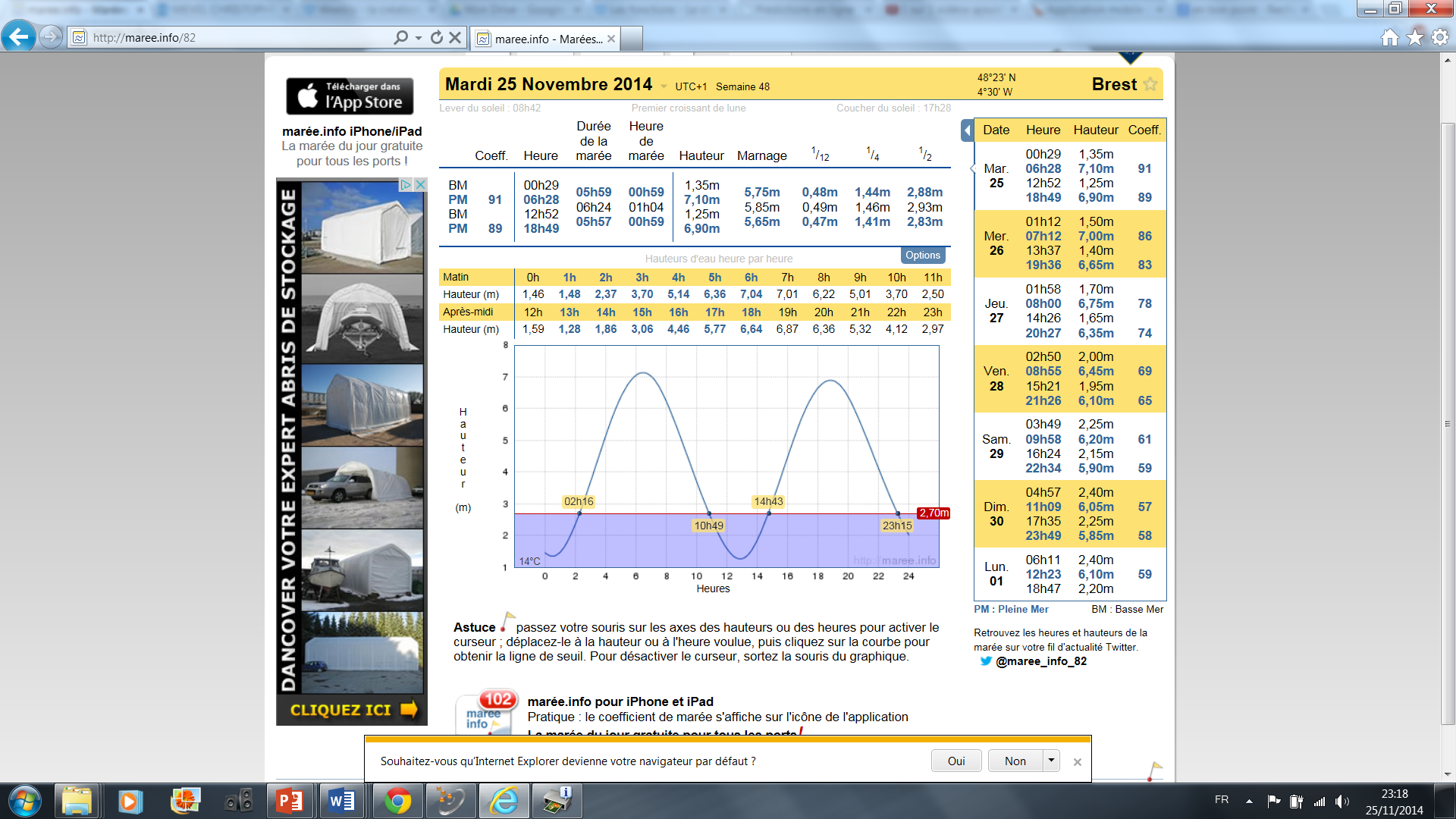 Propriétés: 
Les solutions de l’inéquation ……………… sont les abscisses des points de la courbe 𝒞 situés …………………… de la droite d’équation y = k.
Les solutions de l’inéquation ………………  sont les abscisses des points de la courbe 𝒞 situés ………………… de la droite d’équation y = k.
Mevel Christophe
9
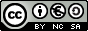 5°) Résolution graphique des équations du type f(x) = g(x) et des inéquations du type f(x) > g(x)
a) Résolution graphique des équations du type f(x) = g(x)
Propriété : Les solutions de l’équation f(x) = g(x) sont ………………………………………………………………………………………….
…………………………………………………………………………………………………………………………………...
Problème 2 issu du polycopié regroupant les 2 problèmes.
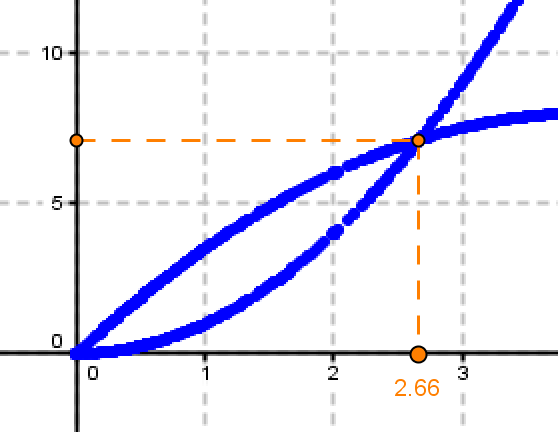 Attention: Cette démarche vous donne des solutions qui sont à contrôler et seulement celles visibles facilement!
Mevel Christophe
10
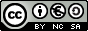 b) Résolution graphique des inéquations du type f(x) > g(x)
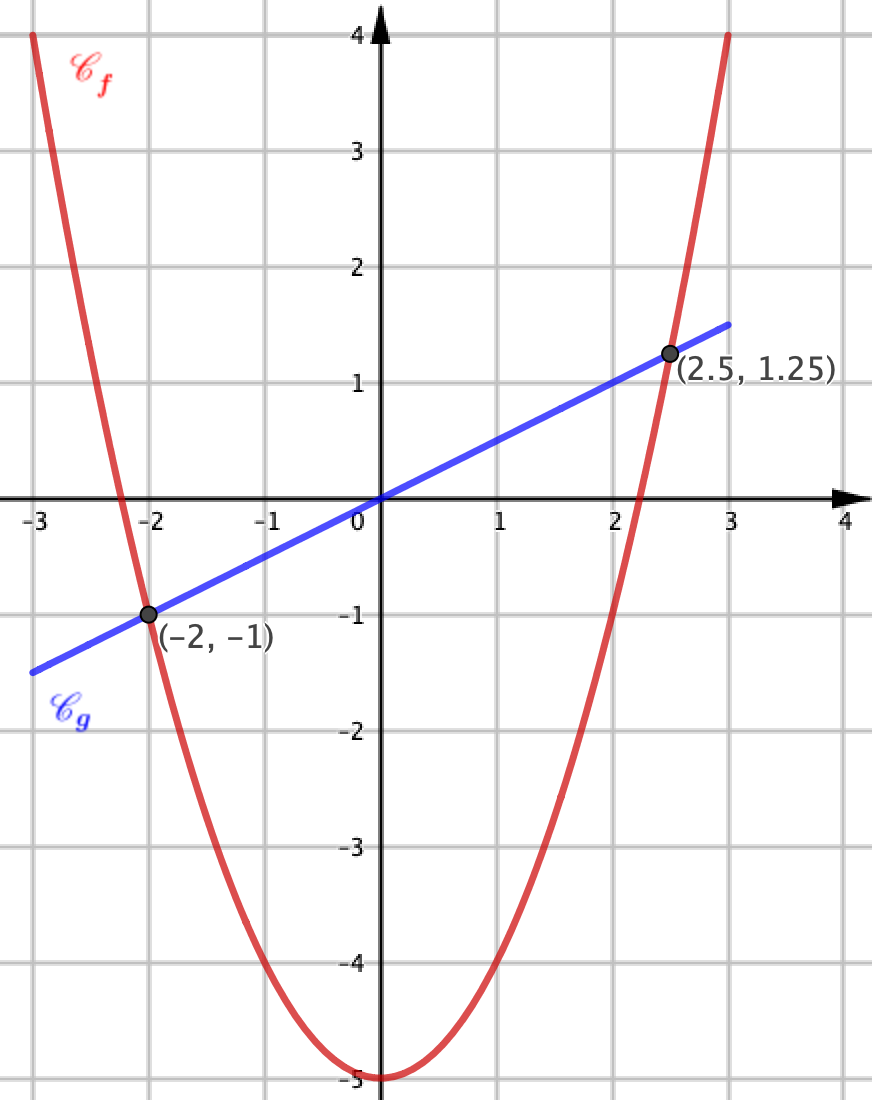 Exemple:
Soient les fonctions f et g définies sur [-3 ; 3] par f(x) = x²- 5 et g(x) = 0,5x.

L’ensemble solution de l’inéquation f(x) > g(x) est : ……………………………………………..

L’ensemble solution de l’inéquation f(x) ≤ g(x) est: ……………………………………...
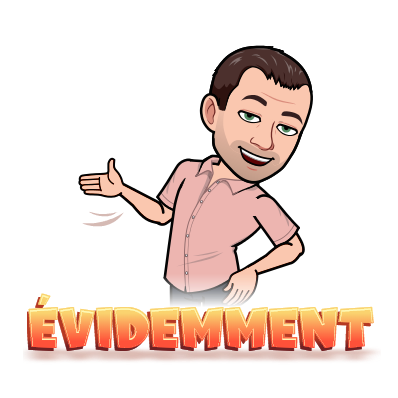 Propriété:
Les solutions de l’inéquation f(x) > g(x) (resp f(x) < g(x)) sont les abscisses des points de la courbe 𝒞f situés au-dessus (resp en dessous) de la courbe 𝒞g.
Mevel Christophe
11
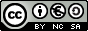